The market for Personal Accounts
Matthew Wakefield
© Institute for Fiscal Studies
Outline for part 2
How much current disposable income would those not currently contributing to a private pension forego if they were to contribute 5% of their earnings in the band £5,035 to £33,540? 

How many not currently offered an employer pension might be brought into private pensions – perhaps often Personal Accounts – through the change in enrolment?
How much might these individuals build up in pensions through minimum default contributions?
© Institute for Fiscal Studies
How much disposable income foregone?
Take the most recent available year of data on incomes, pension contribution status and family circumstances
FRS, 2006/07
Change pension contributions such that all those not in fact contributing to a pension make individual contributions of 5% on the on the band between £5,035 and £33,540 of earnings
Model how this affects current disposable income, given the tax, benefit and credit system. 
Look at effect on average across the population, and also at how this varies across the income distribution
© Institute for Fiscal Studies
Income devoted to employee contribution
Contribute a proportion of a band of earnings
A key determinant of income taken is level of earnings
Take an individual earning £33,540 with no other income
Contributes 0.05*(33,540 – 5,035) = £1,425
20% is tax relief, reduction in income: 0.8*£1,425 = £1,140
This is 3.4% of the £33,540 gross income
Disposable income – net of income tax and NI – would have been £24,561 w/o the pension contribution
£1,140 is 4.6% of disposable income
This is the biggest ‘loss’ somebody could have
No interaction with higher-rate income tax or benefit withdrawal
Lowest income on which one could pay 5% of the whole band
© Institute for Fiscal Studies
Income devoted to employee contribution
Take an individual earning £7,885.50 (one-tenth of the way from £5,035 to £33,540) with no other income
Contributes 0.05*(7,885.5-5,035) = £142.5
Contribution less tax relief is £114
This is 1.4% of gross income, 1.6% of disposable income
Take an individual earning £60,000 with no other income
Contributes 0.05*(33,540 – 5,035) = £1,425
40% tax relief, reduction in income: 0.6*£1,425 = £855
This is 1.4% of gross income, 2.1% of disposable income 

Level of earnings a major determinant of proportion of disposable income accounted for by contribution
© Institute for Fiscal Studies
Income devoted to employee contribution
Level of earnings a major determinant of proportion of disposable income accounted for by contribution
Amount of non-earned income will also matter
Contribution a proportion of earnings
No extra contribution for “other income”, but it is extra disposable
Example of higher-rate taxpayer also showed tax-rate matters
This is effective tax-rate, not just a distinction between basic- and higher-rates
Similar effect for those on steep taper of new tax credits
For such an individual, at least some of pension contribution “costs” only 41p of disposable, per pound of contribution, thus reducing the proportion of disposable that is foregone
© Institute for Fiscal Studies
Proportion of disposable accounted for by 5% employee contribution from those not currently contributing
Among families containing an “affected” individual
Source: IFS Tax and Benefit model, TAXBEN, using data from 2006–07 Family Resources Survey.
Proportion of disposable accounted for by 5% employee contribution from those not currently contributing
Across all families
Source: IFS Tax and Benefit model, TAXBEN, using data from 2006–07 Family Resources Survey.
Proportion of disposable accounted for by 5% employee contribution from those not currently contributing
Across all families
Source: IFS Tax and Benefit model, TAXBEN, using data from 2006–07 Family Resources Survey.
How many might be automatically enrolled into Personal Accounts?
Examine one group who might have been enrolled into Personal Accounts in the past
Those not offered employer’s scheme
Excludes any whose employer might choose Personal Accounts when previously offering a different scheme
Also supposes employers that did not offer pension scheme in the past would now offer Personal Accounts
Think of the group identified as a group:
Relatively likely to be brought in to Personal Accounts
Who would be new to being offered pension through the workplace
Use BHPS data
Baseline year 2005, but also look at evolution 2001-05
© Institute for Fiscal Studies
Personal Account defaultees?
© Institute for Fiscal Studies
Personal Account defaultees?
© Institute for Fiscal Studies
Personal Account defaultees?
© Institute for Fiscal Studies
Personal Account defaultees?
© Institute for Fiscal Studies
Persistence of being in PA default group
© Institute for Fiscal Studies
Amount of default minimum contributions
How much would the group identified in 2005, have contributed over the period 2001 – 2005
Default minimum contributions are 8% of earnings between £5,035 and £33,540 so can be computed straightforwardly
Assessing actual contributions would be much more complex
The amounts will be a reflection of the earnings distribution 
… and of how this and group membership shifted over the period 2001-2005, for those identified in 2005
© Institute for Fiscal Studies
Distribution of PA default minimum contributions
© Institute for Fiscal Studies
Averages of PA default contributions
© Institute for Fiscal Studies
Averages of PA default contributions
© Institute for Fiscal Studies
Conclusions (1)
Reforms to enrolment and default contributions to boost private pension coverage
Most not currently contributing to a private pension have lower earnings
Pounds increase in contributions will be small
Majority not contributing to a private pension do not have positive liquid wealth
Reshuffling small but some to repay debts less quickly?
Is a pension the best savings vehicle for them?
© Institute for Fiscal Studies
Conclusions (2)
Default minimum employee contribution to reduce disposable income by 0.5% 
Number brought in to Personal Accounts likely to increase quickly
Although also a persistent group of defaultees
Some would have saved in a private pension without the reform
Among those not offered an employer’s pension scheme in 2005:
Aggregate contributions £4.2 billion from 4.7 million individuals
Median contributions of £770
Over 2001-05, median contributions of £2,170
© Institute for Fiscal Studies
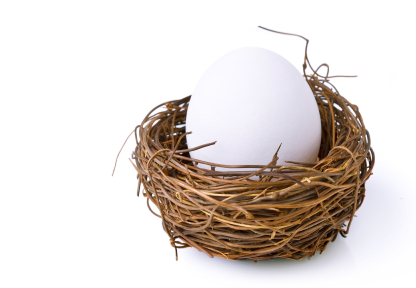 Amounts and Accounts:Reforming Private Pension Enrolment
Carl Emmerson and Matthew Wakefield
Institute for Fiscal Studies
© Institute for Fiscal Studies